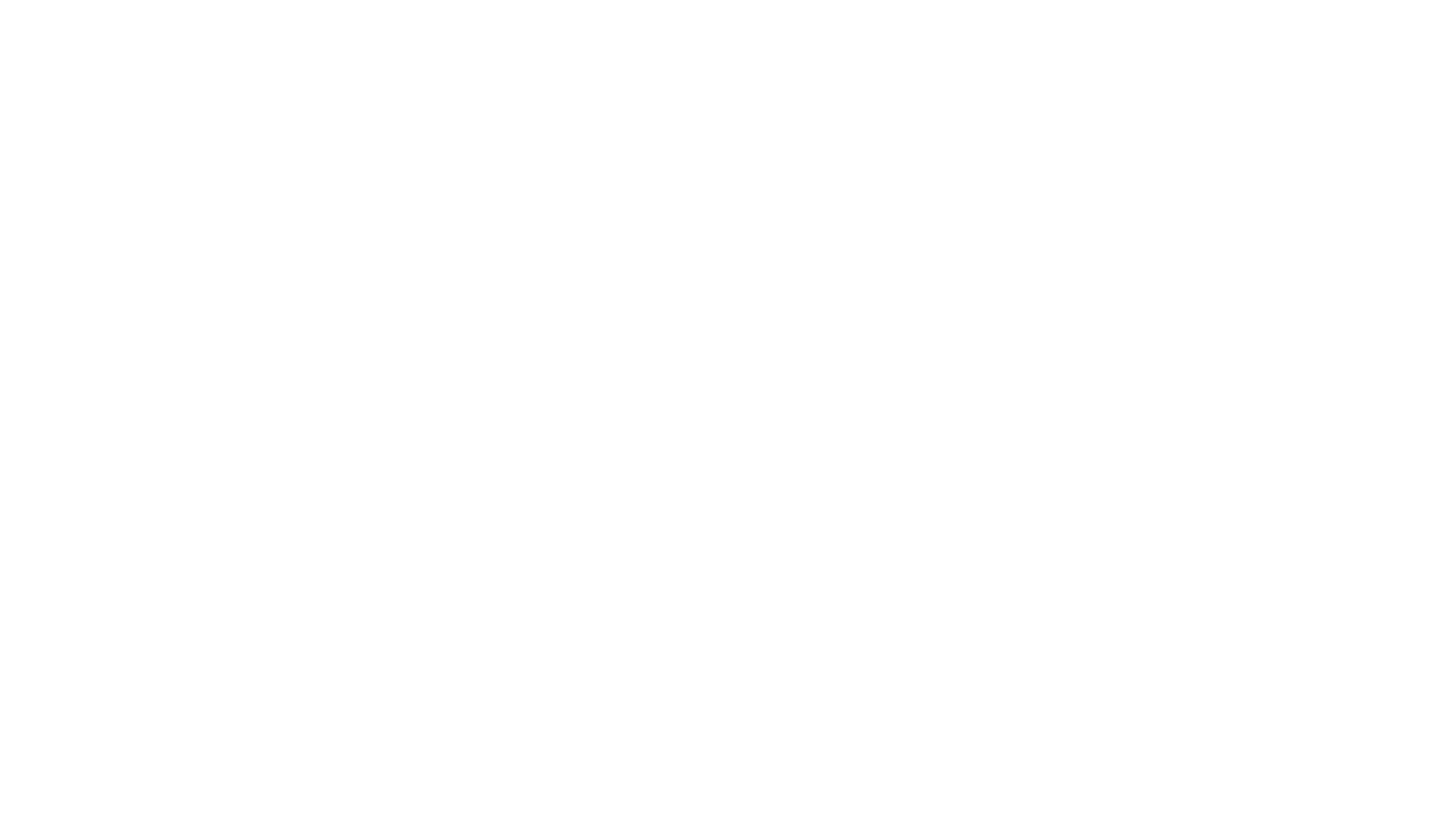 Por y para
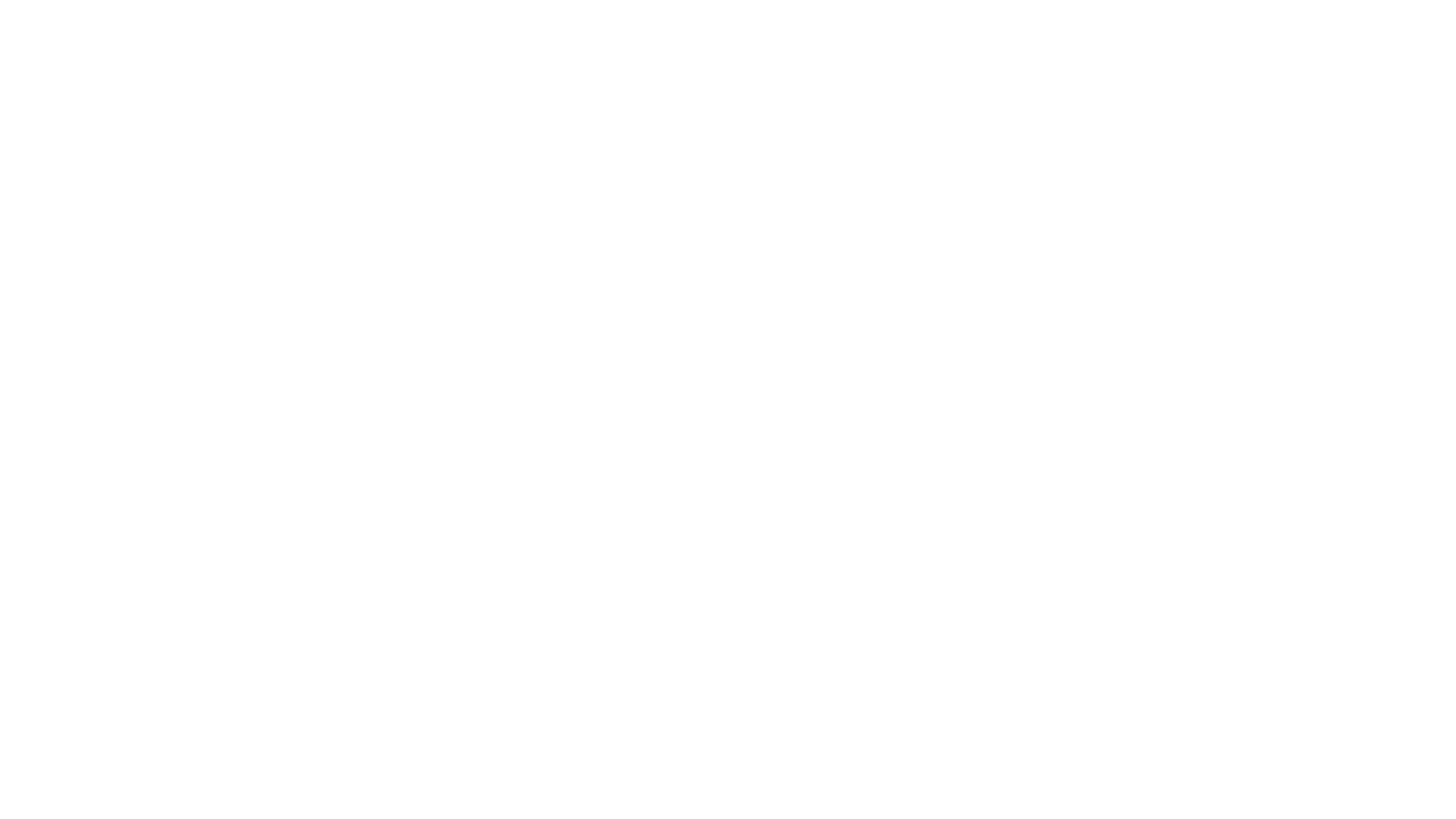 For (= headed for/destination)
For (=intended for, recipient)
For (= purpose, use) para + noun
For (= in comparison, considering that)
For (= work for/employment)
By or for (a deadline, date, time)
In order to
Para
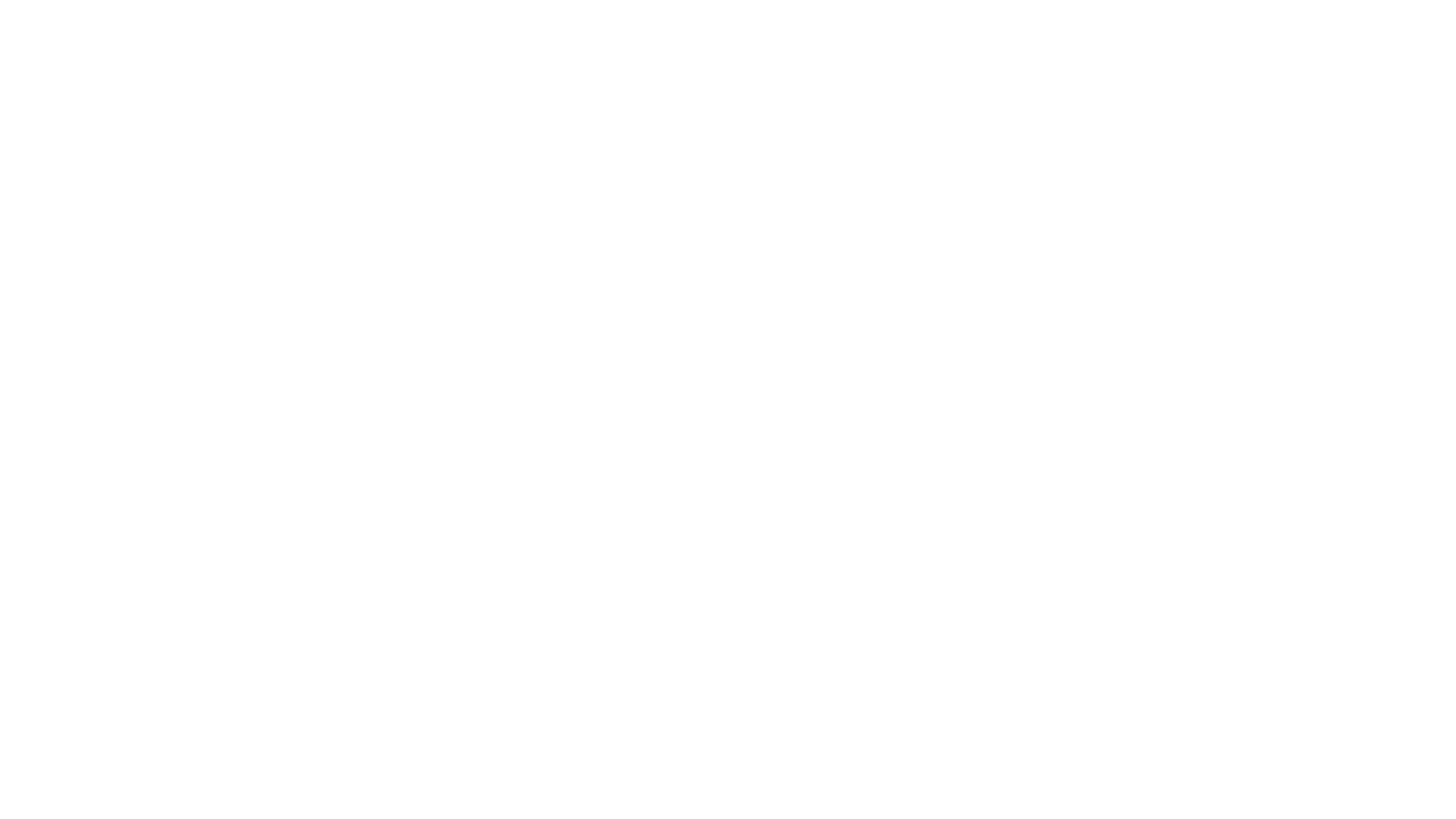 Salen para México.
El regalo es para ti.
Es una taza para café.
Para un niño, toca bien el piano.
Ella trabaja para la Señora González.
Déme los datos para el martes./Ellos volverán para el 7 de julio.
Para ir al centro, hay que tomar el bus.
Para
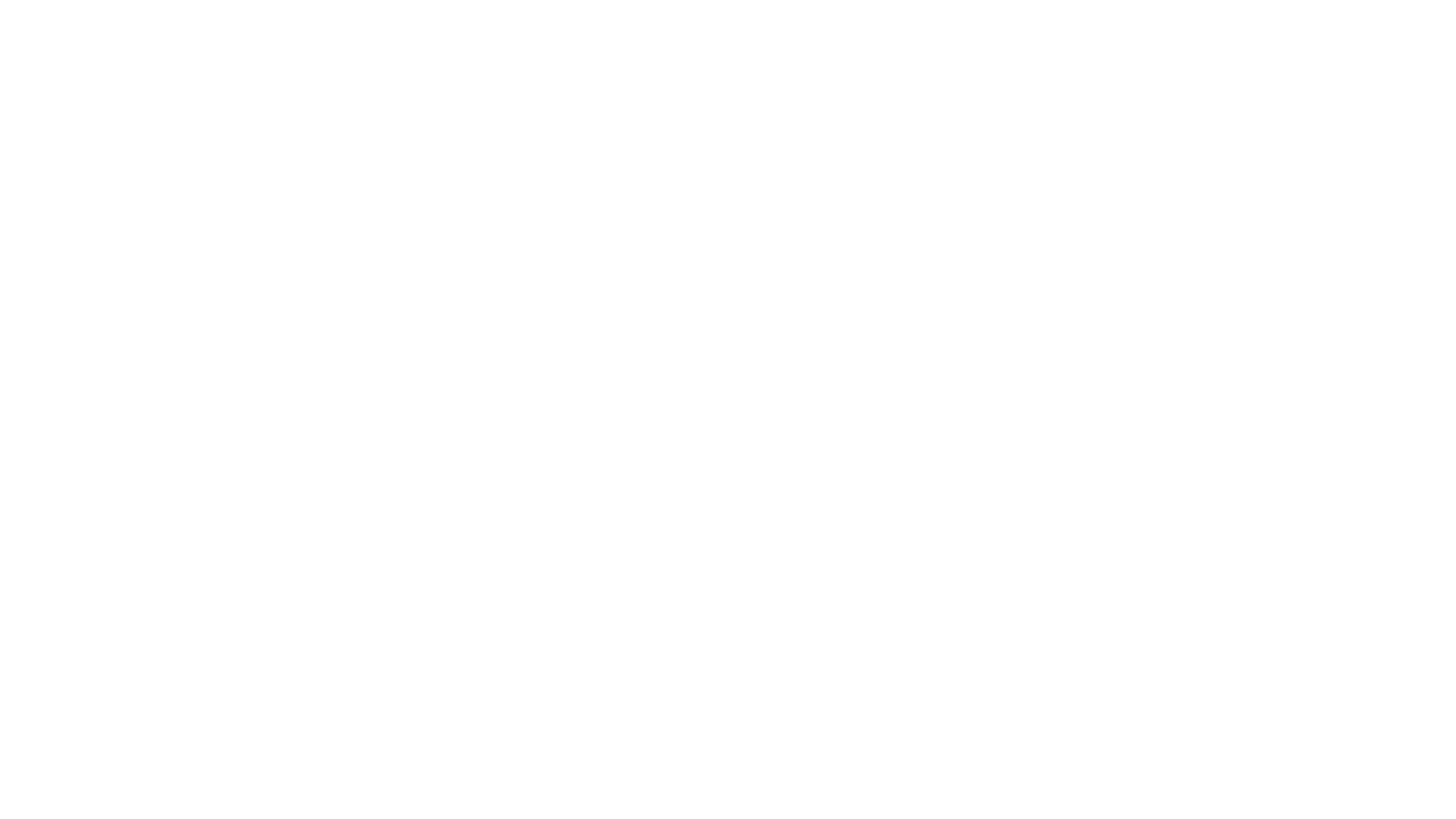 By (= done by someone or something)
By (= by means of transportation or communication; via)
By, through, along, around (a place); motion
Thank you for
Around (a certain time)
For (an amount of time) duration of an action
For (= in exchange for)
Por
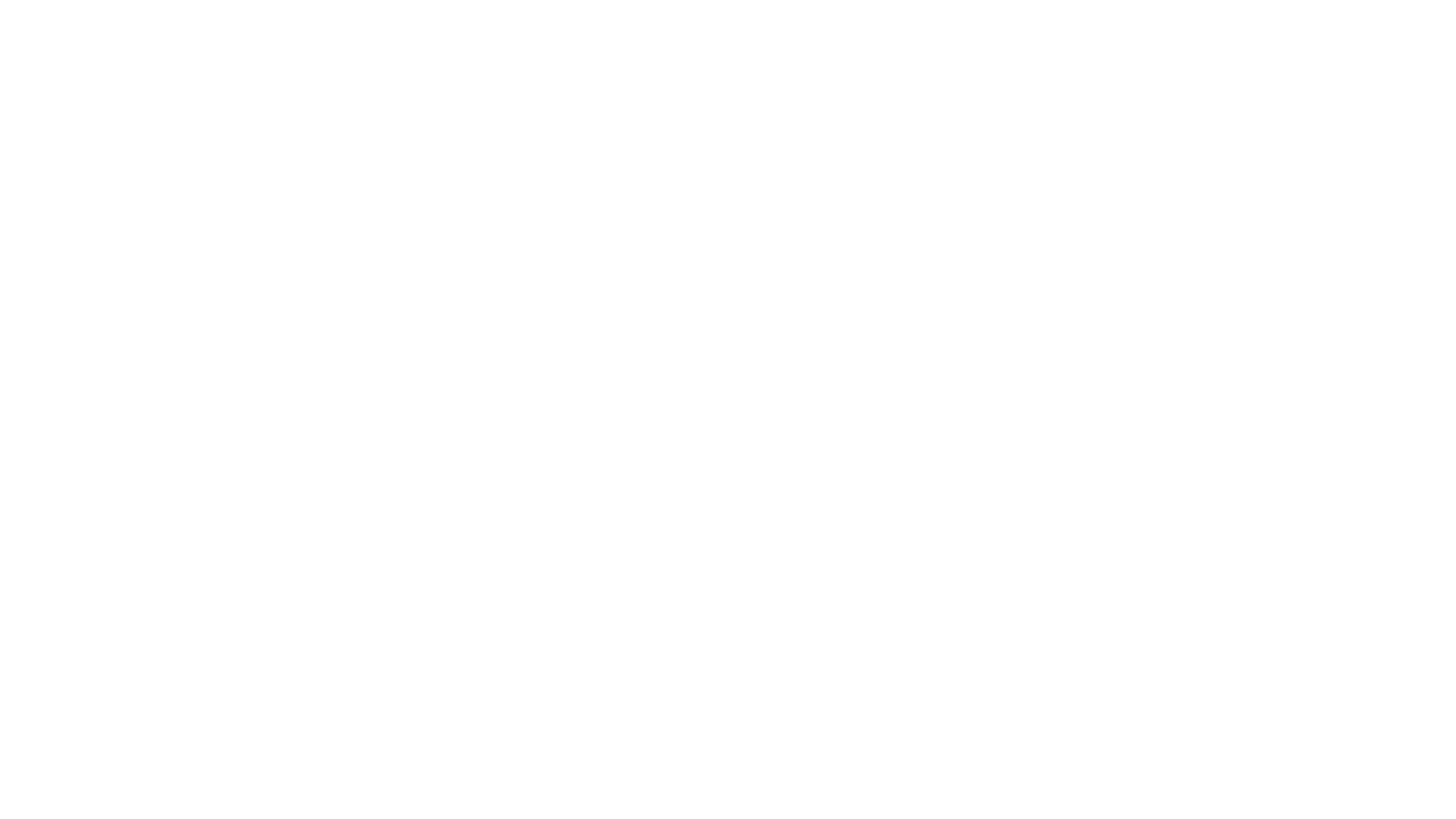 La casa ha sido destozada por el huracán.
Viajamos por tren.
Entren Uds. por la puerta principal.
Gracias por el regalo.
Llegaré por las cinco de la tarde.
Vivieron allí por tres años.
Pagué tres dólares por el pan.
Por
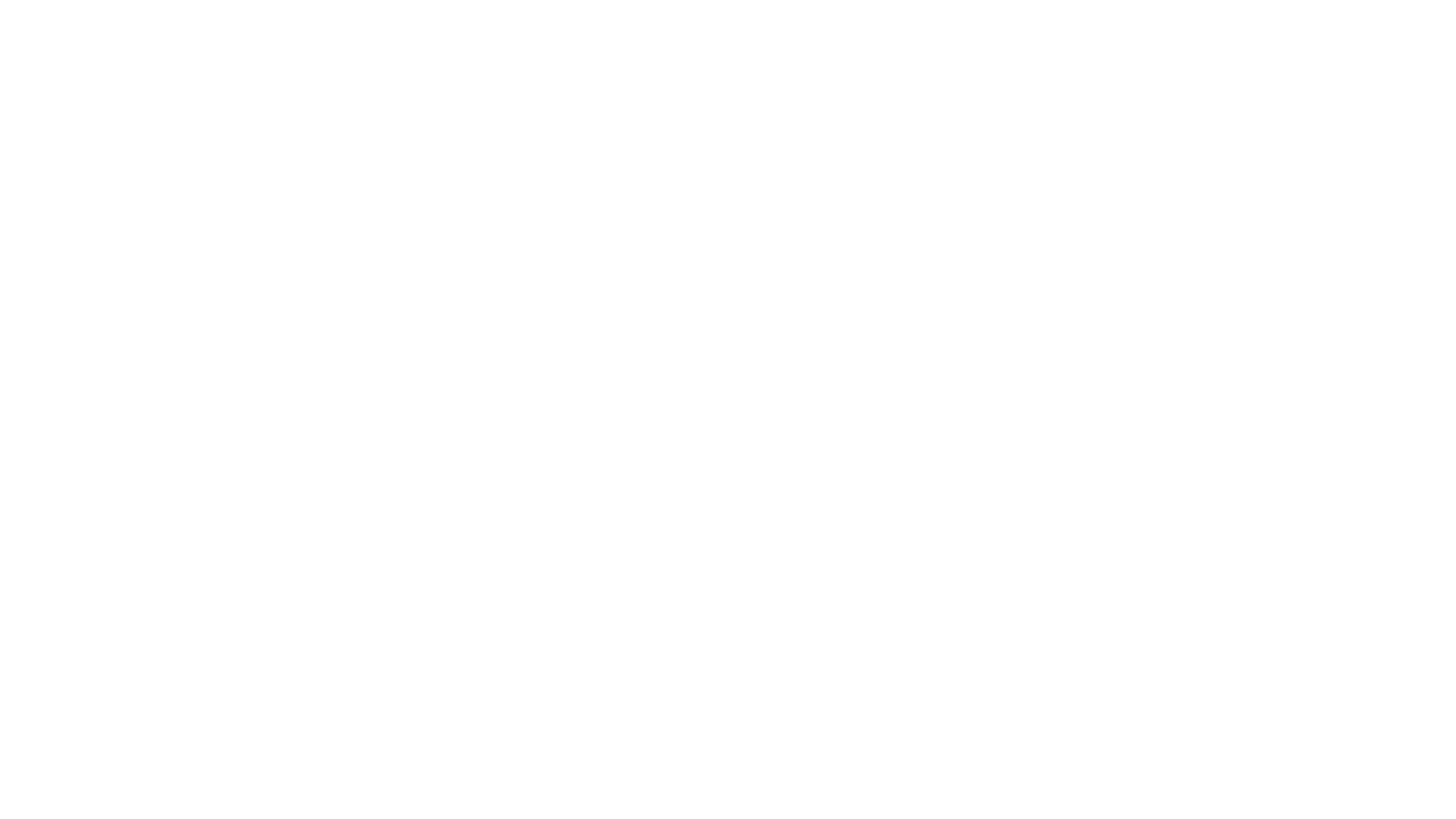 Por
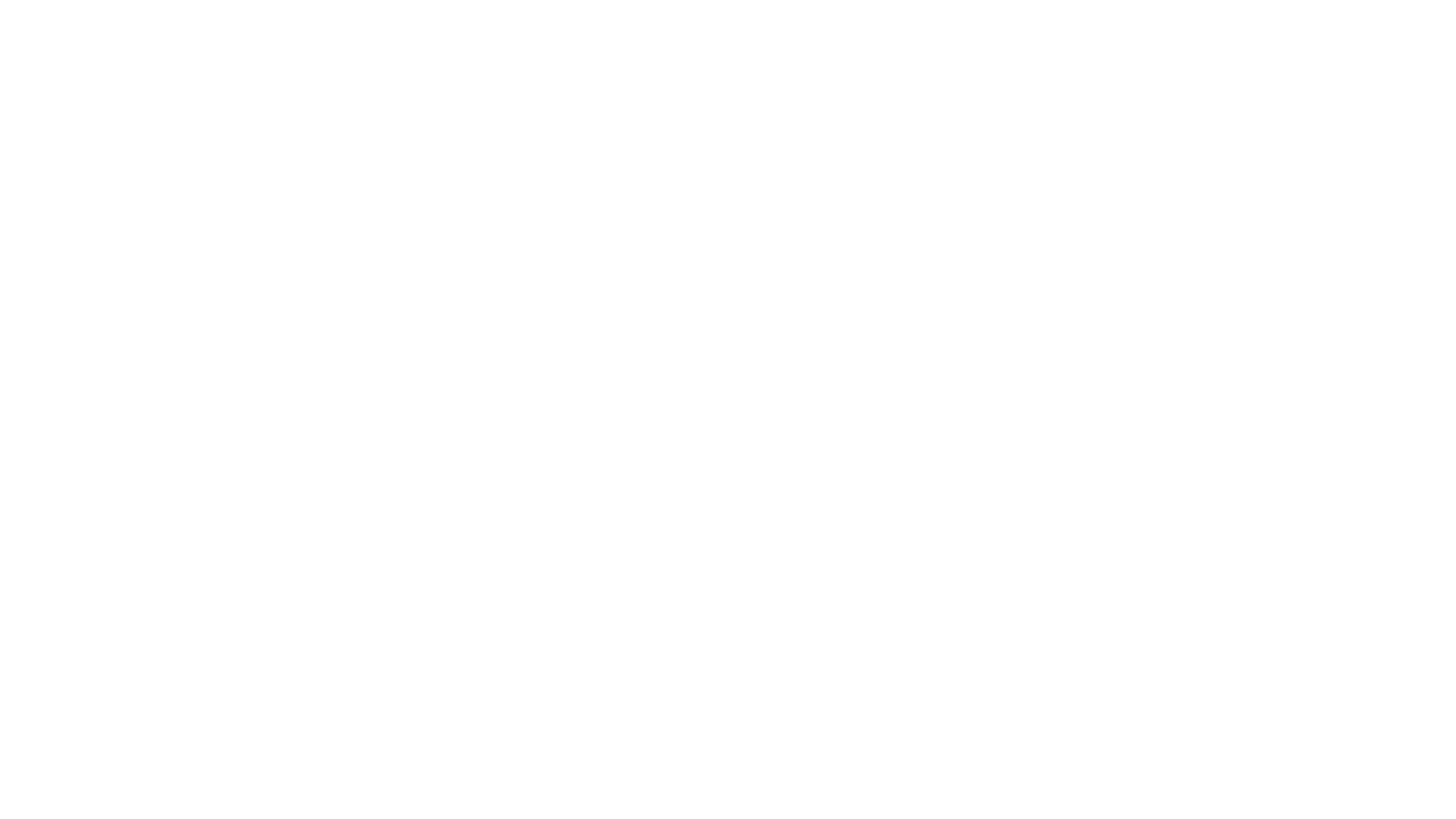 Por